Презентация к уроку-экскурсии в зоопарк  учащихся    3-их классов по коррекции дизорфографии с применением здоровье сберегающих технологий и ЭОР «Правописание  сложных слов»
Автор-составитель: учитель-логопед  высшей  квалификационной категории  ГБОУ ЦПМСС 
 Калининского  района  Санкт-Петербурга   
Горемыкина Ирина Николаевна
Форма урока: виртуальная экскурсия в зоопарк редких животных Аудитория: учащиеся 3-го класса общеобразовательной школы с нарушением письменной речи, дизорфографией.  Цель:  Совершенствовать навыки правописания сложных слов.
Задачи:
-   развивать навыки словообразования с помощью двух корней;         
-   развивать  слоговой анализ и синтез;                                                                                      
-   учить воспринимать мир целостно, чувствовать взаимосвязь предметов и событий;-  развивать образное мышление,  внимание и память;
-  развитие зрительно-пространственных представлений и ориентировки;
-  развивать синтаксическую сторону речи;
-  учить подбирать однокоренные слова;-  обогащать словарь за счет редко употребляемых слов; -  вызывать интерес к животному миру Земли;
-  воспитывать чувство ответственности перед природой;
-  развивать познавательные способности, навыки контроля и самоконтроля;
Мысль о создании Красной книги появилась в конце пятидесятых годов в кругах ведущих ученых - природоохранителей, объединившихся в Международный союз охраны природы и природных ресурсов. Первоначально книга задумывалась как книга учета видов животных (позднее и растений), оказавшихся под угрозой исчезновения. Нужно было привлечь внимание международного сообщества и правительств отдельных стран к состоянию природы, сигнализировать о необходимости срочных мер по спасению исчезающих животных и растений, мест их обитания.
Книга  «Редкие сложные животные»
Красноглазая древесница-лягушка
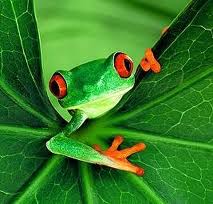 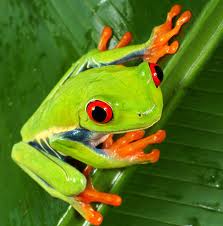 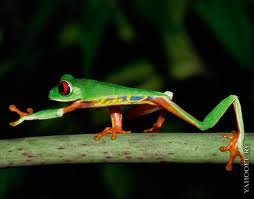 Плащеносная   ящерица
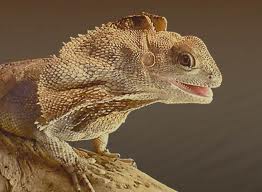 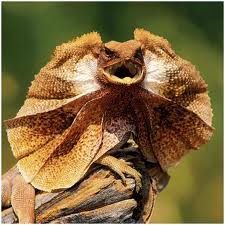 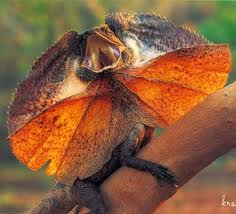 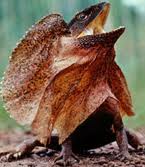 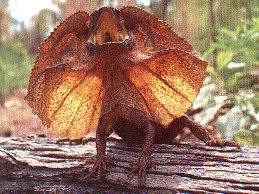 Орлан-рыболов
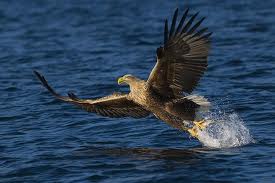 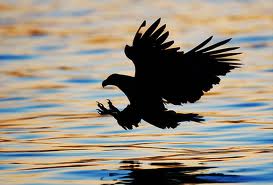 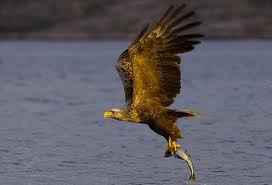 Одногорбый верблюд-дромадер
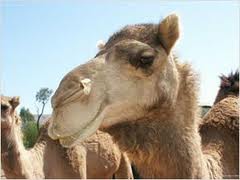 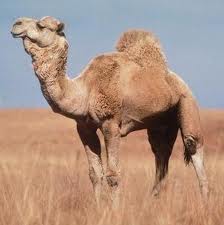 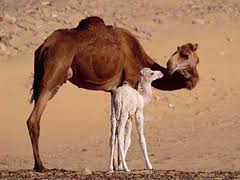 Седлоклювый аист
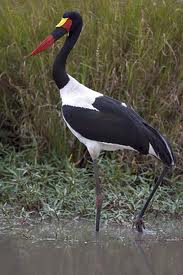 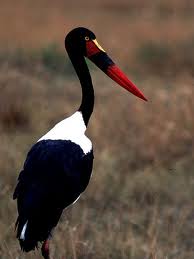 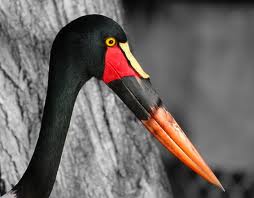 Черномордая  верветка
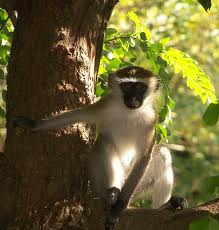 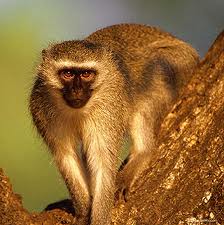 Броненосец
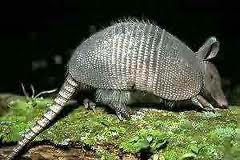 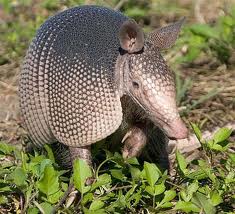 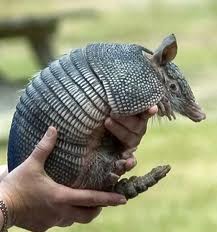 Венценосный журавль
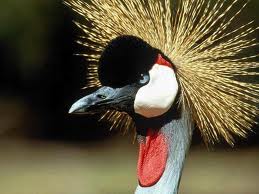 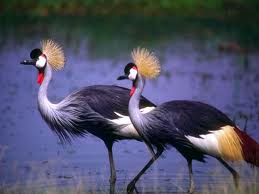 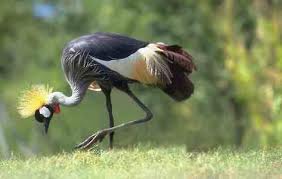 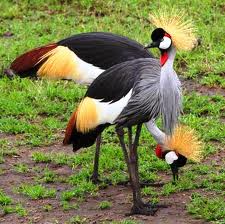 УТКОНОС - водоплавающее млекопитающее, обитающее в Австралии.  Это уникальное животное является одним из символов Австралии; оно изображено на реверсе австралийской монеты в 20 центов.
ОСОЕД — дневной хищник семейства ястребиных отряда соколообразных. Птица средних размеров, размах крыльев около 1,2 м. Распространён на большей части Европы и на западе Азии, на Восток — до Алтая. В целом довольно редкая птица. Наиболее обычен в средней и южной тайге.
НОСОРОГОВЫЕ — семейство непарнокопытных млекопитающих, содержащее пять современных видов, распространённых в Африке и Азии.
ДЛИННОШЕЕЕ,      ЗООПАРК
СОРОКОНОЖКА
МУРАВЬЕД
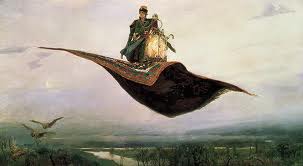 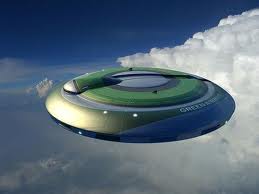 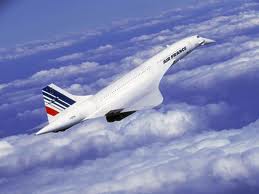 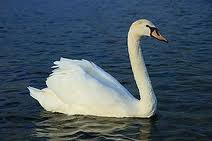 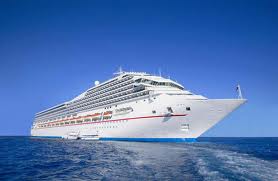 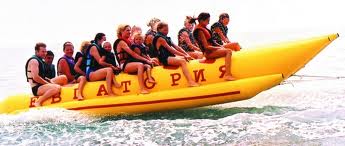 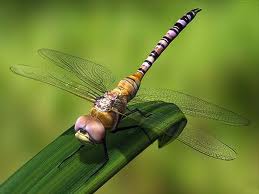 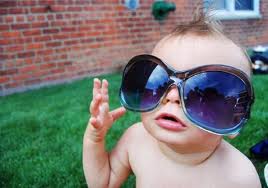 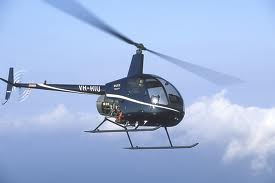 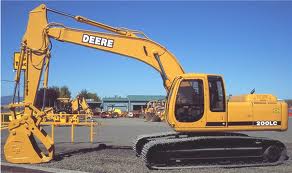 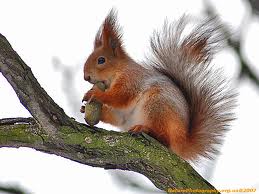 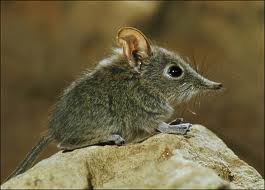 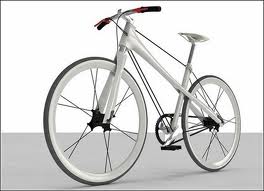 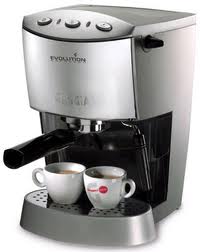 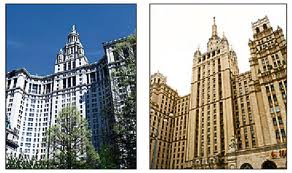 Книга  «Редкие сложные животные»
Носорог
Землеройка
Утконос
Муравьед
Осоед
Сороконожка
Броненосец
М О Л О Д Ц Ы !